Ochrana vodních zdrojůjaro 2019PŽP IIvana Průchová
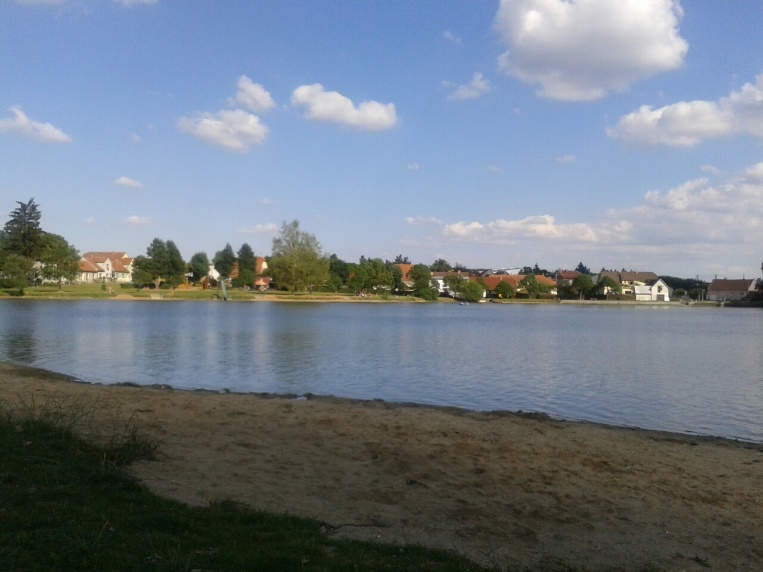 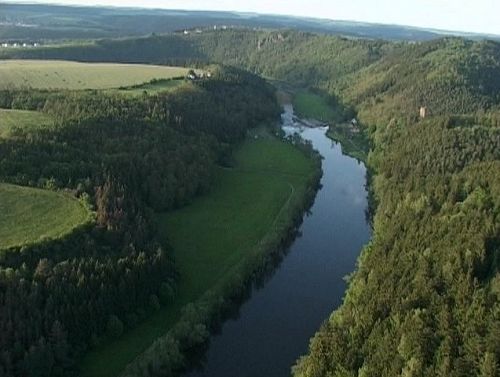 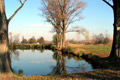 Struktura prezentace
Východiska ochrany vod, klimatické změny a vodní zdroje (běžné situace, mimořádné situace - povodně;sucho;jiné ) 
Prameny právní úpravy (mezinárodní právo, právo EU, české právo)
Základní pojmy (druhy vod, vodní útvar, vodní zdroj, práva k vodám, vodní toky, vodní útvary, povodí, stav podzemních vod, stav  povrchových vod)
Cíle ochrany vod jako složky životního prostředí 
Nástroje ochrany vod a vodních zdrojů 
koncepční/plánovací
limity znečištění  
administrativní
ekonomické
evidenční 
organizační  
sankční
Voda - východiska
Mezinárodní úroveň
Úmluva o ochraně a využívání hraničních vodních toků a mezinárodních jezer
SDĚLENÍ Ministerstva zahraničních věcí(Úmluva o vodách) 59/2002 Sb.m.s., ve znění novely č. 19/2013
Protokol o vodě a zdraví k Úmluvě o ochraně a využívání hraničních vodních toků a mezinárodních jezer z roku 1992. 
SDĚLENÍ  Ministerstva zahraničních věcí 107/2006 Sb.m.s.
EU
Vodní politika EU
Směrnice Rady 2000/60/ES ustavující rámec pro  činnost Společenství v oblasti vodní politiky (tzv. „Rámcová směrnice vodní politiky“)
Státní vodní politika ČR
Voda a klimatické změny
mj. problémy:  sucho a  voda, jiné negativní dopady a extrémní stavy 
Vliv na připravované novelizace právních předpisů (vodního zákona + souvisejících)
Stav podzemní vody - blíže viz zde
Stav podzemní vody – pro srovnání:leden 2018
Stav podzemní vody - únor 2017(pro srovnání s rokem 2018)
Stav podzemní vody ČR – únor 2017
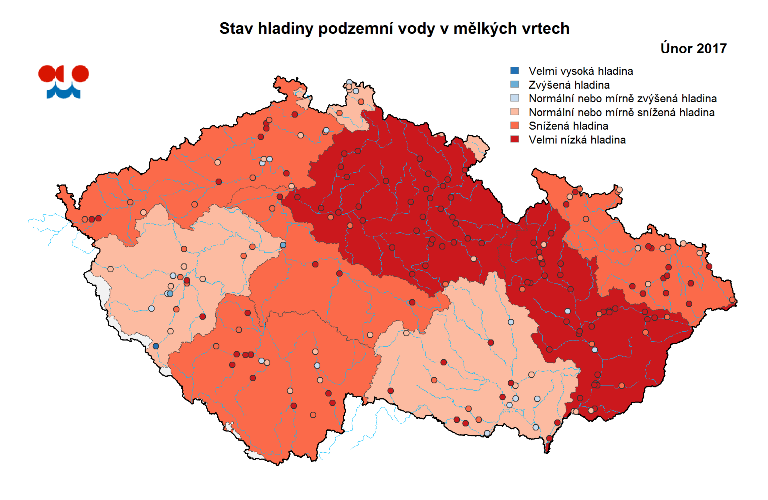 Sucho – monitoring sucha/modelová vlhkost půdy – aktuální stav 4.3.2019
SUCHO – modelová vlhkost půdy  - pro srovnání březen 2018
Stavy „vody“ a jejich význam pro  právní prostředky
Běžné situace
povinnosti (administrativní/ekonomické)při využívání vod a při jejich ochraně
subjekty
důsledky porušení povinností
 
Mimořádné situace
 nedostatek vody, sucho
 povodně
havarijní stavy
Voda v právních vztazích
Voda 
v právních vztazích
Voda ve veřejném právu
Voda v soukromém právu
Vodní právo
Pozemkové právo
obecná/zvláštní část
Právo životního prostředí
obecná/zvláštní část
Prameny právní úpravy
Mezinárodní právo
Úmluva o ochraně a využívání hraničních vodních toků a mezinárodních jezer
SDĚLENÍ Ministerstva zahraničních věcí(Úmluva o vodách) 59/2002 Sb.m.s., ve znění novely č. 19/2013
Protokol o vodě a zdraví k Úmluvě o ochraně a využívání hraničních vodních toků a mezinárodních jezer z roku 1992. 
SDĚLENÍ  Ministerstva zahraničních věcí 107/2006 Sb.m.s.

+ prameny týkající se 
klimatických změn
průřezových nástrojů ochrany životního prostředí v rámci nich „vodních zdrojů
Právo EU
Směrnice Rady 2000/60/ES ustavující rámec pro  činnost Společenství v oblasti vodní politiky (tzv. „Rámcová směrnice vodní politiky“)

Dále zejména: 
Směrnice 2007/60/ES  o vyhodnocování a zvládání povodňových rizik
Směrnice Komise 2009/90/ES – technické specifikace chemické analýzy a monitorování stavu vod 
Směrnice 2006/1118/ES o ochraně podzemních vod před znečištěním a zhoršováním stavu
Směrnice 2008/105/ES o normách environmentální kvality v oblasti vodní politiky
Směrnice 86/280/EHS o mezních hodnotách a jakostních cílech pro vypouštění nebezpečných látek
Směrnice 80/68/EHS o ochraně podzemních vod před znečištěním nebezpečnými látkami 
Směrnice 2007/7/ES  o jakosti vod ke koupání 
Směrnice 91/271/EHS o čištění městských odpadních vod
Směrnice 2006/44/ES o jakosti sladkých vod vyžadujících ochranu nebo zlepšení pro podporu života ryb
Směrnice 91/676/EHS o ochraně vod před znečišťováním způsobeném dusičnany ze zemědělských zdrojů (tzv. nitrátová směrnice) 
blíže srov. např.: Legislativa EU – voda
http://heis.vuv.cz/data/webmap/datovesady/dokumenty/legislativa/smernice_eu.asp
Eur-lex
13
České právo
Zákon č. 254/2001 Sb., o vodách, ve znění pozdějších předpisů – mj. zákona č, 113/2018 Sb.  (zákon o vodách),   
prováděcí předpisy k zákonu o vodách
PŘIPRAVOVANÉ NOVELIZACE VODNÍHO ZÁKONA 
POSLANECKÝ NÁVRH NOVELY VZ– VE SPOJ. SE StZ: PS PČR  TISK. Č. 321/0 ZDE
VLÁDNÍ NÁVRH NOVELY (MJ. ZVLÁDÁNÍ SUCHA) : ZDE
Zákon č. 305/2000 Sb., o povodích 

Zákon o vodovodech a kanalizacích (zákon č. 274/2001 Sb.) 

Zákon o ochraně veřejného zdraví (zákon č. 258/2000 Sb.) 

Lázeňský zákon (zákon č.164/2001 Sb.) 

Horní zákon (zákon č. 44/1988 Sb.)

Zákon o vnitrozemské plavbě ( zákon č. 114/1995 Sb.)

Zákon o ochraně přírody a krajiny (zákon č. 114/1992 Sb.)
14
Prameny národní úpravy
DALŠÍ  související zákony: 

Zákon o rybářství (zák.č. 99/2004 Sb.)
Zákon o pozemkových úpravách (č. 139/2002 Sb.)
Zákon o ochraně zemědělského půdního fondu (zák. č. 334/1992 Sb.)
Zákon o lesích ( zák.č. 289/1995 Sb.)
Zákon o hnojivech (zák.č. 156/1998 Sb.)
Zákon o chemických látkách (zák.č. 350/2011 Sb.)
Zákon  o prevenci závažných havárií ( zák.č. 224/2015 Sb.) 
Zákon o posuzování vlivů na životní prostředí (zák.č. 100/2001 Sb.)
Zákon o integrované prevenci ( zák.č. 76/2002 Sb.)
Zákon o ekologické újmě (zák.č. 167/2008 Sb.)
Občanský zákoník
Přestupkový zákon ( zákon č. 250/2016 Sb., o přestupcích a řízení o nich)
Trestní zákon 
Katastrální předpisy 
Stavební zákon
ZÁKLADNÍ POJMY(připomenutí)
viz též již  MP705Zk Pozemkové právo, podzim 2018
Druhy vod	- dle výskytu
Druhy vod
povrchové
podzemní
Druhy vod dle specifických vlastností  - prameny úpravy, vztah k VZ
Druhy vod dle specifických vlastností
Důlní vody
Odpadní vody
Přírodní minerální vody
Vody, které jsou vyhrazenými nerosty
Přírodní léčivé zdroje
Další specifické režimy vody
Dle jakosti, způsobu využití atd. – požadavky a využití: pravidla v různých předpisech, ČSN , např:
pitná voda
kojenecká voda
balená voda
teplá voda
voda v přírodních koupalištích  ke koupání
užitková voda
Povrchové vody
Povrchové vody
Vody přirozeně se vyskytující na zemském povrchu. Jsou jimi i tehdy,  protékají-li přechodně zakrytými úseky, přirozenými dutinami pod zemským povrchem nebo v nadzemních vedeních
Útvar povrchové vody
je vymezené soustředění povrchové vody v určitém prostředí, např. 
v jezeru, 
ve vodní nádrži, 
v korytě vodního toku
20
Podzemní vody
Podzemní vody
Vody přirozeně se vyskytující pod zemským povrchem
v pásmu nasycení v přímém styku s horninami, 
vody protékající drenážními systémy a 
vody ve studních 

Útvar podzemní vody
je vymezené soustředění podzemní vody v příslušném kolektoru (kolektor=horninová vrstva nebo souvrství hornin s dostatečnou propustností, umožňující významnou spojitou akumulaci podzemní vody nebo její proudění nebo odběr)
21
Další druhy vod
Vody, které jsou vyhrazenými nerosty 
Zák.č. 44/1988 Sb. (horní zákon)
Vodní zákon se na ně vztahuje tehdy, jestliže to výslovně stanoví (§ 4 odst. 1 VZ

Přírodní léčivé zdroje, zdroje přírodních minerálních vod
Zák.č. 164/2001 Sb.(lázeňský zákon)
Vodní zákon se na ně vztahuje tehdy, jestliže to výslovně stanoví(§ 4 odst. 1 VZ) 

Důlní vody
Všechny podzemní, povrchové a srážkové vody, které vnikly do hlubinných nebo povrchových důlních prostorů bez ohledu na to, zda se tak stalo průsakem gravitací z nadloží, podloží nebo boku nebo prostým vtékám srážkové vody, a to až do jejich spojení s jinými stálými povrchovými nebo podzemními vodami (§ 40 HZ)
Vodní zákon se na ně vztahuje, pokud zvláštní zákon neobsahuje zvláštní úpravu

Odpadní vody
Specifický režim
22
Práva k vodám
Povrchové a podzemní vody 
nejsou předmětem vlastnictví (res nulius)
nejsou součástí ani příslušenstvím pozemku, na němž nebo pod nímž se vyskytují.

Za povrchové a podzemní vody se nepovažují vody, které byly z těchto vod odebrány.

V pochybnostech o tom, zda se jedná nebo nejedná o povrchové nebo podzemní vody, rozhoduje vodoprávní úřad.
23
Práva k vodám
přírodní léčivý zdroj 
není předmětem vlastnictví (res nulius)
není součástí ani příslušenství pozemků


předmětem vlastnictví:
Výtěžek ze zdroje, jakmile jej osoba, která má povolení k jeho využívání, odejme ze zdroje

zdroj přírodní minerální vody
není předmětem vlastnictví (res nulius)
není součástí ani příslušenstvím pozemků 

předmětem vlastnictví :
Výtěžek ze zdroje PMV, jakmile jej osoba, která má povolení k jeho využívání, odejme ze zdroje
24
Vodní tok
Vodní tok
Povrchové vody tekoucí vlastním spádem v korytě trvale nebo po převažující část roku, a to včetně vod v nich uměle vzdutých.
 Jejich součástí jsou i 
vody ve slepých ramenech a 
v úsecích přechodně tekoucích přirozenými dutinami pod zemským povrchem nebo zakrytými úseky.


Dělení:
významné vodní toky
drobné vodní toky



Koryto vodního toku
Je tvořeno pozemky, které tvoří dno a břehy vodního toku


Majetkoprávní otázky - blíže viz též Pozemkové právo
25
Povodí
Území, ze kterého veškerý povrchový odtok odtéká sítí vodních toků k určitému místu vodního toku (obvykle soutok s jiným vodním tokem nebo vyústění vodního toku do jiného vodního útvaru).
Mezinárodní povodí – Labe, Dunaj, Odra  http://eagri.cz/public/web/mze/voda/aplikace/oblasti-povodi.html
Povodí ČR – povodí Ohře, povodí Labe, povodí Vltavy, povodí Moravy, povodí Odry
Dílčí povodí České republiky
CÍLE OCHRANY VOD JAKO SLOŽKY ŽIVOTNÍHO PROSTŘEDÍ
VÝCHODISKA :
PRÁV0 EU
 § 23a VZ  VE SPOJ. S NÁSL. USTANOVENÍMI VZ
! NOVELA ZÁK.Č. 113/2019 Sb. – výjimky (viz dále) 
Dosažení:
dobrého stavu potenciálu útvaru povrchových vod nebo podzemních vod
dobrého ekologického potenciálu útvaru povrchových vod nebo podzemních vod
Pojmosloví prameny EU ve spoj. s VZ
Základní pojmy § 2a VZ
Dobrý stav povrchových vod 
stav útvaru povrchové vody, kdy je jeho ekologický i chemický stav přinejmenším dobrý.


Dobrý stav podzemních vod 
 stav útvaru podzemních vod, kdy je jeho kvantitativní i chemický stav přinejmenším dobrý.
Cíle ochrany vod jako složky ŽP (základní cíle:  § 23a VZ)
Dosažení 	dobrého stavu
Časový horizont dosažení cílů (pro jmenovité cíle do 22.12.2015)
pro vybrané vodní útvary v plánech povodí
zvláštní cíle + prodloužení lhůty
podmínky prodloužení lhůty
základní princip: nesmí se projevit další zhoršení stavu dotčeného vodního útvaru
Další podmínky např. časové omezení, specifikace důvodů prodloužení)
Výjimky(viz vazba na administrativní nástroje)
Výjimka k povolení  a provedení záměru vedoucího
 ke zhoršení nebo znemožnění dosažení 
dobrého stavu potenciálu útvaru povrchových vod nebo podzemních vod
dobrého ekologického potenciálu útvaru povrchových vod nebo podzemních vod
O výjimce rozhoduje vodoprávní úřad  - krajský úřad (§ 107 odst. 1 písm. f)  
§ 23a odst. 8 ve spoj. s § 23a odst. 9,10 + VAZBA NA § 115/21 vz
Nástroje ochrany vod
Nástroje ochrany vod a jejich vzájemné vztahy

koncepční/plánovací
limity znečištění  
administrativní
limity znečištění 
ekonomické
evidenční 
organizační  
sankční
35
Plánovací/koncepční nástroje
Základní prameny:

Evropská legislativa
Vodní zákon
vyhl.č. 24/2011 Sb., o plánech povodí a plánech zvládání povodňových rizik) 
Zákon č. 100/2001 Sb. (koncepce a posuzování vlivů na životní prostředí/ SEA – VIZ PODZIM 2019)
Plánování v oblasti vod - koncepční plány- § 23 VZ a násl.
Soustavná koncepční činnost státu
Účel:
Vymezit a harmonizovat veřejné zájmy
ochrany vod jako složky ŽP
snížení nepříznivých účinků povodní a sucha
udržitelného užívání vodních zdrojů, zejména pro účely zásobování pitnou vodou 

Blíže viz: 
http://eagri.cz/public/web/mze/zivotni-prostredi/ochrana-vody/vodni-ramcova-smernice/planovani-v-oblasti-vod/priprava-planu-povodi-pro-2-obdobi/zverejnene-informace/casovy-plan-a-program-praci-pro.html
37
Druhy koncepčních plánů:
Mezinárodní plány povodí – pro mezinárodní oblasti povodí
Území ČR
3 mezinárodní oblasti povodí – MOP Labe, MOP Odry, MOP Dunaje
Mezinárodní plán (pro MOP Labe, MOP Odry, MOP Dunaje)
http://eagri.cz/public/web/mze/voda/aplikace/oblasti-povodi.html 
Národní plány povodí
NP Povodí Labe
NP Povodí Dunaje
NP Povodí Odry
http://eagri.cz/public/web/mze/zivotni-prostredi/ochrana-vody/vodni-ramcova-smernice/planovani-v-oblasti-vod/priprava-planu-povodi-pro-2-obdobi/narodni-plany-povodi/
 21.12.2015 schváleny usnesením vlády č. 1083, Ministerstvo zemědělství NPP vydalo NPP dne 12.1.2016 jako OOP (účinnost 28.1.2016) 
Plány dílčích povodí(10)
http://eagri.cz/public/web/mze/voda/planovani-v-oblasti-vod/priprava-planu-povodi-pro-2-obdobi/plany-dilcich-povodi/
PDP schvaluje zastupitelstvo kraje
Koncepční plány
Plán zvládání povodňových rizik

 viz dále „Ochrana před povodněmi“
Programy opatření
= hlavní nástroj k dosažení cílů uvedených v plánech povodí a plánech pro zvláštní zvládání povodňových rizik
základní opatření
doplňková opatření
Limity znečištění
Východiska – právo EU;
 VZ + prováděcí předpisy
Nařízení vlády č. 401/2015 Sb. o ukazatelích a hodnotách přípustného znečištění povrchových vod a odpadních vod, náležitostech povolení k vypouštění odpadních vod do vod povrchových a do kanalizací a o citlivých oblastech
Nařízení vlády č. 57/2016 Sb. o ukazatelích a hodnotách přípustného znečištění odpadních vod a náležitostech povolení k vypouštění odpadních vod do vod podzemních
VYHLÁŠKA  Č. 328/2018 Sb. o  postupu pro určování znečištění odpadních vod, provádění odečtů množství znečištění a měření objemu vypouštěných odpadních vod do vod povrchových
Administrativní nástroje
Nakládání s vodami
Odběr povrchových a podzemních vod
Vzdouvání povrchových vod pomocí vodních děl
Akumulace povrchových nebo podzemních vod
Využívání energetického potenciálu povrchových vod
Využívání povrchových vod k plavbě nebo k plavení dřeva
Využívání povrchových vod k chovu ryb nebo vodní drůbeže
Vypouštění odpadních vod
43
Nakládání s vodami
Nakládání s vodami
1) BEZ POVOLENÍ, BEZ SOUHLASU VP ORGÁNU

Obecné nakládání s povrchovými vodami (§ 6 VZ)
Nesmí být ohrožena jakost nebo zdravotní nezávadnost vod, narušeno přírodní prostředí, zhoršeny odtokové poměry, poškozeny břehy, vodní díla, zařízení pro chov ryb
VH orgán může upravit, omezit, zakázat bez náhrady, vyžaduje-li to veřejný zájem 
§ 6/4 VZ (dle povahy situace – rozhodnutím nebo OOP)

Užívání povrchových vod k plavbě (§ 7 VZ)
45
Nakládání s vodami
2) S POVOLENÍM  vodoprávního orgánu k nakládání s vodami (§ 8)
a) jde-li o povrchové vody a nejde-li při tom o obecné nakládání s nimi
k jejich odběru
k jejich vzdouvání, popřípadě akumulaci,
k využívání jejich energetického potenciálu,
k užívání těchto vod pro chov ryb nebo vodní drůbeže, popřípadě jiných vodních živočichů, za účelem podnikání,
k jinému nakládání s nimi,
b)  jde-li o podzemní vody
 k jejich odběru,
k jejich akumulaci
k jejich čerpání za účelem snižování jejich hladiny,
k umělému obohacování podzemních zdrojů vod povrchovou vodou,
k jinému nakládání s nimi,
c) k vypouštění odpadních vod do vod povrchových nebo podzemních,
d) k čerpání povrchových nebo podzemních vod a jejich následnému vypouštění do těchto vod za účelem získání tepelné energie
e)  k čerpání znečištěnýžch podzemních vod za účelem snížení jejich znečištění a k jejich následnému vypouštění,pokud nejde o činnost prováděnou na základě povolení podle zákona o hornické činnosti
Nakládání s vodami
3) SE SOUHLASEM  vodoprávního orgánu
Stavby, zařízení, činnosti, k nimž není třeba povolení podle VZ, ale mohou ovlivnit vodní poměry (§ 17 VZ)
Výčet dle § 17 odst. 1 VZ
 NOVĚ (úč. Od 1.1.2019)
Souhlas 
ke geologickým pracím spojeným se zásahem do  pozemku, jejichž cílem je následné využití průzkumného díla na stavbu k jímání podzemní vody nebo 
pro vrty pro využívání energetického potenciálu podzemních vod
VYJÁDŘENÍ  vodoprávního orgánu
k „budoucímu záměru“  
povaha předběžné informace
nevydává se ve správním řízení
nenahrazuje povolení, souhlas
Výjimky dle § 23a odst. 8 VZ(viz vazba na administrativní nástroje)  - úč. od 1.1.2019
Výjimka k povolení  a provedení záměru vedoucího
 ke zhoršení nebo znemožnění dosažení 
dobrého stavu potenciálu útvaru povrchových vod nebo podzemních vod
dobrého ekologického potenciálu útvaru povrchových vod nebo podzemních vod
O výjimce rozhoduje vodoprávní úřad  - krajský úřad (§ 107 odst. 1 písm. f)  VZ
§ 23a odst. 8 ve spoj. s § 23a odst. 9,10
Proces: vazba na vodoprávní řízení:
§ 115 odst. 21 VZ
- vodoporávní úřad posuzuje možnost zhoršení či nemožnost dosažení dobrého stavu nebo dobrého ekologického potenciálu útvaru povrchové nebo podzemní vody 
 závěr: záměr může vést ke zhoršení nebo znemožnění dosažení:
přerušení řízení 
usnesením žadateli uloží povinnost požádat o výjimku
Územní ochrana vodních zdrojů a vod
50
Chráněné oblasti přirozené akumulace vod(§ 28 VZ)
oblasti, které pro své přírodní podmínky tvoří významnou přirozenou akumulaci vod
vyhlašuje je vláda nařízením
Zákazy:
zmenšovat rozsah lesních pozemků
odvodňovat lesní pozemky
těžit rašelinu
těžit nerosty povrchovým způsobem nebo provádět jiné zemní práce, které by vedly k odkrytí souvislé hladiny podzemních vod
těžit a zpracovávat radioaktivní suroviny
ukládat  radioaktivní odpady.
pokud zákazem vznikne vlastníkovi pozemku škoda, má nárok na její úhradu.
Výjimka ze zákazů 
může povolit ministerstvo ŽP po předchozím souhlasu vlády
51
Chráněné oblasti přirozené akumulace vod v ČR
Chráněné oblasti přirozené akumulace vod   19, vyhlášeny v letech 1978 - 1981
Beskydy
Jeseníky
Jizerské hory
Krkonoše
Orlické hory
Šumava
Žďárské vrchy
Brdy
Jablunkovsko
Krušné hory
Novohradské hory
Žamberk-Králíky
Chebská pánev a Slavkovský les
Severočeská křída
Východočeská křída
Polická pánev
Třeboňská pánev
Kvartér řeky Moravy
Území chráněná pro akumulaci povrchových vod - § 28a VZ
Plochy  morfologicky, geologicky a hydrologicky vhodné pro akumulaci povrchových vod pro snížení nepříznivých účinků povodní a sucha

Generel vymezuje Ministerstvo zemědělství po dohodě s Ministerstvem životního prostředí
je podkladem pro návrh Politiky územního rozvoje a ÚPD
Srov. Generel území chráněných pro akumulaci povrchových vod a základní zásady využití těchto území, 2011 

http://eagri.cz/public/web/file/133229/Generel_LAPV___vc._protokolu.pdf

Omezení :
na územích chráněných pro akumulaci povrchových vod lze měnit dosavadní využití, umisťovat stavby a provádět další činnosti pouze v případě, že neznemožní nebo podstatně neztíží jejich využití pro akumulaci povrchových vod
54
Zranitelné oblasti
Právo EU:  Směrnice 91/676/EHS o ochraně vod před znečišťováním způsobeném dusičnany ze zemědělských zdrojů (tzv. nitrátová směrnice) 

Území, kde se vyskytují
povrchové nebo podzemní vody, využívané nebo určené jako zdroje pitné vody, v nichž koncentrace dusičnanů přesahuje hodnotu 50 mg/l nebo mohou této hodnoty dosáhnout
povrchové vody, v nichž v důsledku vysoké koncentrace dusičnanů ze zemědělských zdrojů dochází nebo může dojít k nežádoucímu zhoršení jakosti vody.

zranitelné oblasti určuje vláda nařízením vlády
 (nař. vl. 262/2012 Sb. o  stanovení zranitelných oblastí a akčním programu)
55
Citlivé oblasti
Vodní útvary povrchových vod
v nichž dochází nebo v blízké budoucnosti může dojít v důsledku vysoké koncentrace živin k nežádoucímu stavu  jakosti vod

jsou využívány nebo se předpokládá jejich využití jako zdroje pitné vody, v nichž koncentrace dusičnanů přesahuje stanovenou hodnotu
v nichž je nutný vyšší stupeň čištění odpadních vod


Nař. vl. 401/2015 Sb.  
§ 15 – „ všechny povrchové vody na území ČR se vymezují jako citlivé oblasti“
56
Ochranná pásma vodních zdrojů(§ 30 VZ)
slouží k ochraně vydatnosti, jakosti, zdravotní nezávadnosti vodních zdrojů podzemních nebo povrchových vod využívaných nebo využitelných pro zásobování pitnou vodou s průměrným odběrem více než 10 000m3 za rok a zdrojů podzemní vody pro výrobu balené kojenecké vody nebo pramenité vody 
pro vodní zdroje s nižší kapacitou – vyžadují-li to závažné okolnosti
stanovení ochranných pásem je vždy veřejným zájmem
Ochranná pásma stanoví vodoprávní úřad opatřením obecné povahy

dělení ochranných pásem
I. stupně
II. stupně
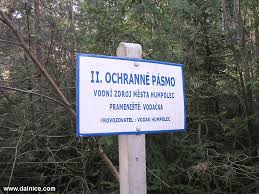 57
Ad ochranná pásma vodních zdrojů
Náhrada
Za prokázané omezení užívání pozemků a staveb v ochranných pásmech vodních zdrojů náleží vlastníkům těchto pozemků a staveb náhrada
NA ŽÁDOST
V případě vodárenských nádrží 
Vlastníci vodních děl umožňujících v nich vzdouvání vody
V ostatních případech
Oprávnění k odběru vody z vodního zdroje, je-li jich více, poměrně podle povoleného množství odebírané vody
Nedojde-li o poskytnutí náhrady k dohodě, rozhodne o jednorázové náhradě soud.
58
Oblasti povrchových vod využívaných ke koupání (§ 34 VZ)
Oblasti přírodních koupališť provozovaných na povrchových vodách využívaných ke koupání a dalších povrchových vod, kde lze očekávat, že se v nich bude koupat velký počet osob

seznam přírodních koupališť 
Sestavuje Ministerstvo zdravotnictví každoročně do 31. března ve spolupráci s Ministerstvem životního prostředí a Ministerstvem zemědělství

Seznam koupališť na povrchových vodách pro rok 2018
ZDE
POZN. PRO ROK 2019 ke dni konání přednášky  seznam nebyl publikován
Povrchové  vody vhodné pro život a reprodukci původních druhů ryb a dalších vodních živočichů
účel :
zvýšení ochrany  povrchových vod vhodných pro život a reprodukci původních druhů ryb a dalších vodních živočichů před znečištěním a zlepšení jejich jakosti tak, aby se staly trvale vhodnými pro podporu života ryb náležejících 
k původním druhům zajišťujícím přirozenou rozmanitost nebo 
k druhům, jejichž přítomnost je vhodná
Kategorie:
lososové vody
povrchové vody, které jsou nebo se stanou vhodnými pro život ryb lososovitých (Salmonidae) a lipana (Thymallus thymallus),
kaprové vody 
povrchové vody, které jsou nebo se stanou vhodnými pro život ryb kaprovitých (Cyprinidae) nebo jiných druhů, jako je štika (Esox lucius), okoun (Perca fluviatilis) a úhoř (Anguilla anguilla).
nařízení vlády č. 71/2003 Sb. o stanovení povrchových vod vhodných pro život a reprodukci původních druhů ryb a dalších vodních živočichů a o zjišťování a hodnocení stavu jakosti těchto vod
Ochrana vod před účinky odpadních vod a závadných látek
Odpadní vody

Závadné látky

Havárie

Opatření k nápravě
Odpadní vody- § 38 VZ
Vody použité v 
obytných, 
průmyslových,
 zemědělských, 
zdravotnických a 
jiných stavbách, zařízeních, 
dopravních prostředcích, 
pokud mají po použití změněnou jakost (složení nebo teplotu), jakož i jiné vody z těchto staveb, zařízení nebo dopravních prostředků  odtékající, pokud mohou ohrozit jakost povrchových nebo podzemních vod
Odpadními vodami jsou i průsakové vody z odkališť s určitými výjimkami
Negativní vymezení odpadních vod 
§ 38 odst. 2 VZ 
vypouštění odpadních vod

VYHLÁŠKA  Č. 328/2018 Sb. o  postupu pro určování znečištění odpadních vod, provádění odečtů množství znečištění a měření objemu vypouštěných odpadních vod do vod povrchových
62
Závadné látky§ 39 a násl. VZ
Látky, které nejsou odpadními vodami a které mohou ohrozit jakost povrchových nebo podzemních vod.
Povinnost každého učinit přiměřená opatření, aby nevnikaly do povrchových nebo podzemních vod a neohrozily jejich prostředí
Osoby, které zacházejí se závadnými látkami ve větším rozsahu
povinnost vypracovat havarijní plán (plán opatření pro případ havárie), schvaluje VP úřad
provádět záznamy o opatřeních, uchovávat 5 let
63
Havárie - § 40 VZ
mimořádné zhoršení nebo mimořádné ohrožení jakosti povrchových nebo podzemních vod

povinnosti při havárii

havárie mimořádného rozsahu
64
Opatření k nápravě -§ 42 VZ
závadný stav
Následek :
Nedovoleného vypouštění odpadních vod
Nedovoleného nakládání se závadnými látkami
Havárie

Povinný subjekt:
původce závadného stavu:
ten,kdo porušil povinnosti k ochraně povrchových a podzemních vod
původce havárie
nabyvatel majetku z velké privatizace
právní nástupce původce závadného stavu a nabyvatele majetku z velké privatiozace (přechod povinností - § 42/3 VZ)
situace, kdy původce není znám (nezjištění původce)
65
Opatření k nápravě -§ 42 VZ
Nezjištění povinného subjektu: 
nezbytná opatření k nápravě zajistí příslušný vodoprávní úřad z vlastního podnětu nebo z podnětu České inspekce životního prostředí. 
může k tomuto účelu uložit provedení opatření k nápravě právnické osobě nebo fyzické osobě podnikající podle zvláštních právních předpisů, která je k provedení opatření k nápravě odborně a technicky způsobilá.
povinnost vlastníka pozemku
Povinnost strpět provádění opatření
Povinnost umožnit vstup, vjezd, strpět omezení obvyklého užívání svých pozemků a staveb.
právo vlastníka pozemku a stavby
Náhrada majetkové újmy
Náhrada za omezení užívání pozemku a stavby

Financování
Zvláštní účet 
Zřizuje kraj ze svého rozpočtu
Ročně doplňovaný do výše 10 mil.Kč

 vztah k ekologické újmě na vodě dle zákona č. 167/2008 Sb. o předcházení a nápravě ekologické újmě
Vodní toky
pojem vodní tok, koryto vodního toku (viz výše „základní pojmy“)
ochrana vodních toků
správa vodních toků
významné  vodní toky
drobné vodní toky
subjekty vykonávající správu vodních toků
Významné vodní toky
Povodí:  Povodí Labe, s.p., Povodí Moravy, s.p.  Povodí Odry, s.p. , Povodí Ohře, s.p. , Povodí Vltavy, s.p.  
drobné vodní toky
Obce, jejímž územím protékají, FO, PO, organizační složky státu, jimž slouží nebo s jejichž činností souvisej, státní podniky na základ určení MZe)
Ministerstvo obrany – na území vojenských újezdů
Správy národních parků – na území národních parků
Vodní díla a jejich povolování - § 55 VZ
stavby, které slouží 
ke vzdouvání a zadržování vod, 
umělému usměrňování odtokového režimu povrchových vod, 
k ochraně a užívání vod, 
k nakládání s vodami, 
ochraně před škodlivými účinky vod, k úpravě vodních poměrů nebo 
k jiným účelům sledovaným tímto zákonem
  demonstrativní výčet 

negativní vymezení VD
 rozhodování v pochybnostech
Stavební povolení vodoprávního orgánu k vodním dílům (§ 15 VZ)
k provedení vodních děl, k jejich změnám a změnám jejich užívání, jakož i k jejich zrušení a odstranění 
povolení k provedení nebo změně vodního díla, které má sloužit k nakládání s vodami povolovanému podle § 8, může 
být vydáno jen v případě, že je povoleno odpovídající nakládání s vodami nebo
 se nakládání s vodami povoluje současně s povolením k provedení nebo změně vodního díla
§ 9 odst. 5 VZ
Ekonomické nástroje
a) poplatky a platby dle VZ 
Poplatek za odebrané množství podzemní vody
Poplatek za vypouštění odpadních vod do vod povrchových
Poplatek za povolené vypouštění odpadních vod do vod podzemních 
!!! Novela zák.č. 113/2018 Sb.
Platba k úhradě správy vodních toků a správy povodí ( za odběr povrchové vody z vodních toků, významných vodních toků, ostatních povrchových vod)
b) finanční prostředky k úhradě výdajů na opatření ve veřejném zájmu
c) krajský fond pro financování naléhavých nápravných opatření
d) daňová zvýhodnění
e) vodné a stočné (veřejné vodovody a veřejné kanalizace)  
f) dotace
70
Organizační zabezpečení
Organizační zabezpečení
Vodoprávní úřady:
obecní úřady
újezdní úřady na území vojenských újezdů
obecní úřady obcí s rozšířenou působností
krajské úřady 
Ministerstva jako  ústřední vodoprávní úřad:
Ministerstvo zemědělství
Ministerstvo životního prostředí 
další ministerstva:
Ministerstvo zdravotnictví, Ministerstvo dopravy, Ministerstvo obrany
Ministerstvo vnitra (krizové stavy)
72
Česká inspekce životního prostředí a její působnosti v ochraně vod
§ 112 VZ
vodoprávní dozor
ukládání odstranění a nápravu zjištěných nedostatků, jejich příčin a škodlivých následků, při zjištění porušení povinností 
nařízení zastavení výroby nebo jiné činnosti, pokud velmi závažným způsobem ohrožuje veřejný zájem a životní prostředí, až do doby odstranění nedostatků, popřípadě jejich příčin
spolupráce s vodoprávními úřady
vedení centrální evidence havárií
kontrola dodržování ustanovení o poplatcích za vypouštění odpadních vod do vod povrchových znečišťovateli
Provádět kontrolní zjišťování jakosti a množství vypouštěných odpadních vod vč. zjišťování zdrojů znečištění
plnění dalších úkolů dle VZ
73
Ministerstvo zemědělství a Ministerstvo životního prostředívztah, rozdělení kompetencí
Ministerstvo životního prostředí 
§ 19/2 ministerstvo životního prostředí je ústředním orgánem státní správy pro ochranu přirozené akumulace vod, ochranu vodních zdrojů a ochranu jakosti povrchových a podzemních vod,
Vodní zákon:
§ 108/3 písm. a) až w)
Výčet působností MŽP jako ústředního  vodoprávního úřadu  
§ 109
Pravomoci při mimořádných opatřeních


§ 111 VZ
Vrchní vodoprávní dozor
§ 15/1 kompetečního zákona (2/1969 Sb.) Ministerstvo zemědělství je ústředním orgánem státní správy pro vodní hospodářství, s výjimkou ochrany přirozené akumulace vod, ochrany vodních zdrojů a ochrany jakosti povrchových a podzemních vod,
Vodní zákon:
§ 108/1 VZ
Vykonává působnost ústředního vodoprávního úřadu, pokud VZ nestanoví jinak
§ 109 VZ
Pravomoci při mimořádných opatřeních
§ 111 VZ
Vrchní vodoprávní dozor
Ministerstvo zemědělství
74
Vodoprávní dozor vodoprávních úřadů
Vodoprávní dozor (§ 110 VZ)
Vodoprávní úřady + ČIŽP
kontrola dodržování ustanovení VZ a předpisů podle něho vydaných
ukládání opatření k odstranění zjištěných závad
Kontrola dodržování rozhodnutí a opatření obecné povahy vydaných vodoprávními úřady
OÚORP, krajské úřady: dozor nad vodními díly, jejichž stav by méhl ohrozit bezpečnost osob a nebo majetku

Vrchní vodoprávní dozor (§ 111 VZ)
MŽP, MZe
Kontrolují, jak vodoprávní úřady a ČIŽP provádějí ustanovení VZ a předpisů podle něj vydaných
V rozsahu své působnosti jsou oprávněny kontrolovat 
Jak jsou dodržována 
ustanovení VZ a předpisů podle něj vydaných
rozhodnutí vodoprávních úřadů
Jak jsou plněny povinnosti vlastníků vodních děl, správců vodních toků a správců povodí
Zjistí-li závady – pravomoc uložit potřebná opatření k odstranění závad
75
Evidenční nástroje
Vodoprávní evidence  (§ 19)
Správní úřady a orgány územní samosprávy jsou povinny vést evidenci vydaných 
rozhodnutí, opatření obecné povahy, závazných stanovisek, souhlasů a jim podaných ohlášení, k nimž daly souhlas podle tohoto zákona, a dále částí rozhodnutí, které podle zákona o integrované prevenci nahradily rozhodnutí vydávaná podle tohoto zákona.
správci povodí jsou povinni průběžně ukládat 
vybrané údaje z pravomocných rozhodnutí, z opatření obecné povahy a ze závazných stanovisek vodoprávních úřadů v rozsahu stanoveném  

rozsah, údaje, vazba na , další podrobnosti:
Vyhl.č. 414/2013 Sb.

Evidence v katastru nemovitostí  -  § 20 VZ (vybraná vodní díla) + vyhl.č. 23/2007 Sb. 
Evidence dle § 21 VZ (viz dále)
Evidenční nástroje
Evidence dle § 21 VZ:
 vodních toků a objektů na nich, jejich dílčích povodí, hydrogeologických rajonů a vodních nádrží,
 vodních útvarů včetně silně ovlivněných vodních útvarů a umělých vodních útvarů,
množství a jakosti povrchových a podzemních vod, stavu vodních útvarů a ekologického potenciálu silně ovlivněných a umělých vodních útvarů,
odběrů povrchových a podzemních vod, vypouštění odpadních a důlních vod a akumulace povrchových vod ve vodních nádržích,
mezinárodních oblastí povodí na území České republiky a dílčích povodí 
chráněných oblastí přirozené akumulace vod 
 ochranných pásem vodních zdrojů 
zdrojů povrchových a podzemních vod, které jsou využívány nebo u kterých se předpokládá jejich využití jako zdroje pitné vody,
citlivých oblastí 
zranitelných oblastí 
oblastí povrchových vod využívaných ke koupání 
povrchových vod, které jsou nebo se mají stát trvale vhodnými pro život a reprodukci původních druhů ryb a dalších vodních živočichů 
vodních děl k vodohospodářským melioracím pozemků 
záplavových území 

Katalog evidencí ISVS VODA  vedených VÚV TGM, v.v.i.  
http://heis.vuv.cz/data/webmap/datovesady/isvs/DOK_ISVS$KatalogEvidenciVUV.pdf
Podrobnosti: vyhl. č. 252/2013 Sb. o rozsahu údajů v evidencích stavu povrchových a podzemních vod a o způsobu zpracování, ukládání a předávání těchto údajů do informačních systémů veřejné správy
Odpovědnost
správněprávní odpovědnost
za přestupky
zákon č. 250/2016 Sb. o přestupcích a řízení o nich
Zákon č. 183/2017 Sb. „doprovodný“
náhrada za ztrátu vody
§ 29 VZ
vztah k OZ
trestněprávní odpovědnost
TČ ohrožení vodního zdroj (§ 294a), TČ poškození, ohrožení ŽP (§ 293,294), TČ poškození chráněných částí přírody(§ 301 - mj. významný krajinný prvek – vodní tok, rybník)
za ekologickou újmu
78
Povodně ČHMÚ
ČHMU - HLÁSNÁ A PŘEDPOVĚDNÍ POVODŇOVÁ SLUŽBA – viz blíže:

http://hydro.chmi.cz/hpps/hpps_main.php
Ochrana před povodněmi ( §63 a násl. VZ)
Povodeň 
přechodné výrazné zvýšení hladiny vodních toků nebo jiných povrchových vod, při kterém voda již zaplavuje území mimo koryto vodního toku a může způsobit škody.
i stav, kdy voda může způsobit škody tím, že z určitého území nemůže dočasně přirozeným způsobem odtékat nebo její odtok je nedostatečný, případně dochází k zaplavení území při soustředěném odtoku srážkových vod.




Druhy povodní (dle příčin vzniku) : 
Přirozená povodeň 
Způsobená přírodními jevy  (táním, dešťovými srážkami nebo chodem ledů)
Zvláštní povodeň 
způsobená jinými vlivy ( zejména poruchou vodního díla, která může vést až k jeho havárii (protržení) nebo nouzovým řešením kritické situace na vodním díle
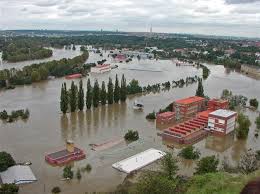 Ochrana před povodněmi
soubor činností a opatření k předcházení a zvládnutí povodňového rizika v ohroženém území
Plánovací/koncepční nástroje 
Mezinárodní plány pro zvládání povodňových rizik v povodí Labe, Dunaj, Odra   
Dle Směrnice Evropského parlamentu a Rady 2007/60/ES ze dne 23. října 2007 o vyhodnocování a zvládání povodňových rizik 

Plány pro zvládání povodňových rizik (PZPR)
PZPR v povodí Labe, Dunaje, Odry (opatření obecné povahy) 
Blíže:
http://eagri.cz/public/web/mze/voda/planovani-v-oblasti-vod/plany-pro-zvladani-povodnovych-rizik/
Územní nástroje
Stanovení záplavových území 
Území určená k řízeným rozlivům povodní (blíže viz též pozemkové právo podzim 2018)
Ochrana před povodněmi
Povodňová opatření
přípravná opatření
stanovení záplavových území, vymezení směrodatných limitů stupňů povodňové aktivity, povodňové plány, povodňové prohlídky, příprava předpovědní a hlásné povodňové služby, organizační a technická příprava, vytváření hmotných povodňových rezerv. Příprava účastníků povodňové ochrany  
opatření prováděná při  nebezpečí povodně   a při povodni
Činnost předpovědní a hlásné povodňové služby, varování při nebezpeční povodně, zřízení  a činnost hlídkové služby, vyklizení záplavových území, řízené ovlivňování odtokových poměrů, povodňové zabezpečovací a záchranné práce, zabezpečení náhradních funkcí  a služeb v území zasaženém povodní
opatření po povodni 
Evidenční a dokumentační práce,  vyhodnocení povodňové situace vč. povodňových škod, odstranění povodňových škod a obnova území po povodni
Ochrana před povodněmi – organizační zabezpečení
Povodňové orgány
 v období mimo povodeň
Orgány obcí a v hl. m. Praze orgány městských částí
Obecní úřady obcí s rozšířenou působností
Krajské úřady
MŽP jako ústřední povodňový orgán, 
Ministerstvo  vnitra  – příprava záchranných prací (IZS, krizové stavy)

po dobu povodně
Povodňové komise obcí , hl.m.Praha: povodňové komise městských částí
Povodňové komise obcí s rozšířenou působností
Povodňové komise krajů
Ústřední povodňová komise 

Vyhlášení krizového stavu:
orgány krizového řízení na celém území, pro které je krizový stav vyhlášen
Vodní plochy v jiných právních předpisech - příklady
Vodní plochy a ZOPK (zákon č. 114/1992 Sb.)
Vodní plochy jako významný krajinný prvek 
ex lege
vodní toky
rybníky
údolní nivy
na základě registrace
mokřady
jiné
Vodní plochy a zvláště chráněná území
Vodní plochy a Natura 2000
Viz blíže přednáška Územní ochrana přírody
Vodní plochy a ochrana vodních živočichů, speciálně ptáků
Břehové porosty

Viz vše blíže přednáška Územní ochrana přírody
Vodní plochy a lesní zákon č. 289/1995 Sb.)
Funkce lesa
 mj. vodoochranná
význam kategorie lesů  zvláštního určení
Speciální režim pro meliorace a hrazení bystřin v lesích (§ 35 LZ) 
Meliorace a hrazení bystřin v lesích jsou biologická a technická opatření zaměřená na ochranu půdy a vodohospodářské poměry
Povinnost:
vlastníka lesa, pokud orgán OSSL popř. VHO nerozhodne o tom, že jde o opatření ve veřejném zájmu
Ochrana vod a průřezové nástroje ochrany životního prostředí
Blíže viz výukové období podzim 2019

Posuzování vlivů na životní prostředí
Integrované povolení
Odpovědnostní vztahy
Ekonomické nástroje
Vlastnictví a životní prostředí
Procesy podle stavebního zákona
Účast veřejnosti při ochraně životního prostředí
Právo na příznivé životní prostředí
Doporučené studijní materiály
Jančářová, I. a kolektiv. Právo životního prostředí, zvláštní část, MU Brno, 2016
Horáček, Zdeněk, Král, Miroslav, Strnad, Zdeněk, Vytejčková Veronika. Vodní zákon, komentář, III: vydání, SONDY, s.r.o., Praha 2015
Strnad, Zdeněk a kol.: Vodní právo, II. Vydání, Jihočeská univerzita, České Budějovice, 2015
Průchová, Ivana, Hanák, Jakub a kolektiv. Voda v právních vztazích, MU Brno 2014, 
Kolektiv autorů: Ochrana vod, Kancelář VOP ve spolupráci s Wolters Kluwer,a.s., 2015, ISBN 978-80-7478915-1 (pdf. Wlters Kluwer, ISBN 978-80-87949-23-8 (pdf. KVOP, Brno)
Jančářová, I.: Ochrana vod, prezentace přednášky, jaro 2015, dostupné na:https://is.muni.cz/auth/el/1422/jaro2015/MX001Zk/um/
Pekárek, Milan a kolektiv: Pozemkové právo, MU, Brno, 2015
Obrázky:
http://www.chrlice.brno.cz/
http://www.ceskatelevize.cz/porady/1148200548-zpet-k-pramenum/204562233000003-reka-bez-pramene/
.
http://www.nase-voda.cz/
http://portal.chmi.cz/#!
Děkuji za pozornost